Geboorte
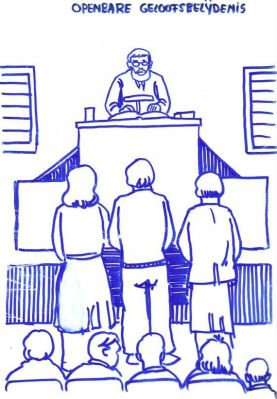 ‘Het bad van de weder-geboorte’
Ben je wel opnieuw geboren?
Wondertekenen
Jezus liet zien wie Hij is
Ze geloofden wel in Jezus, Jezus nog niet in hen
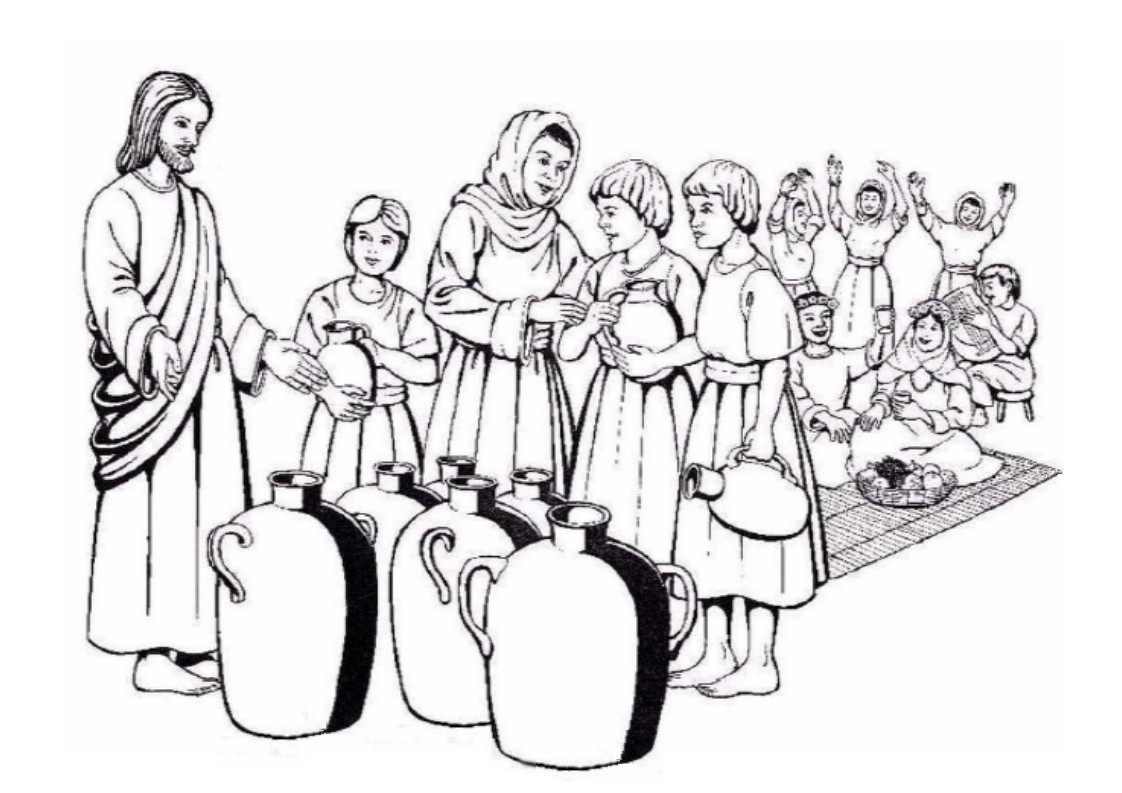 Nicodemus
Op tal voor ouderling?
Nicodemus geen Nicodemiet
Daar zal Jezus wel blij mee zijn
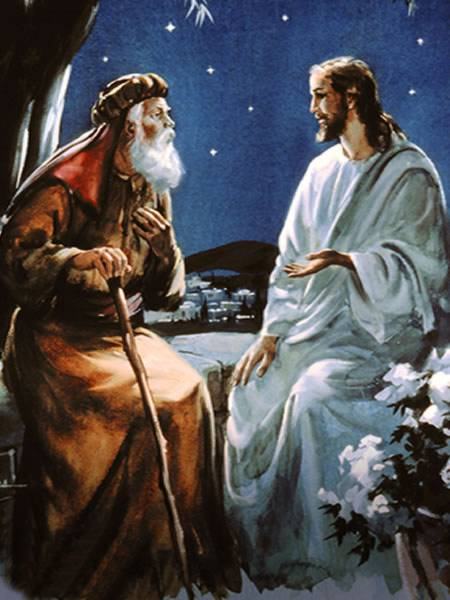 Koninkrijk
Het koninkrijk onzichtbaar

Het koninkrijk bereikbaar
Opnieuw geboren
Een man, je moeder of… de Geest!
Bepaald door je genen?
Je zit niet vast aan wie je bent
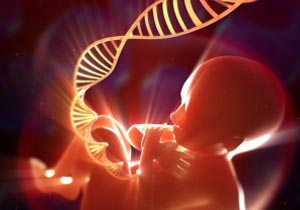 Geboorte en wedergeboorte
In zonden ontvangen
Je leven overgedaan
Wees een kaartje
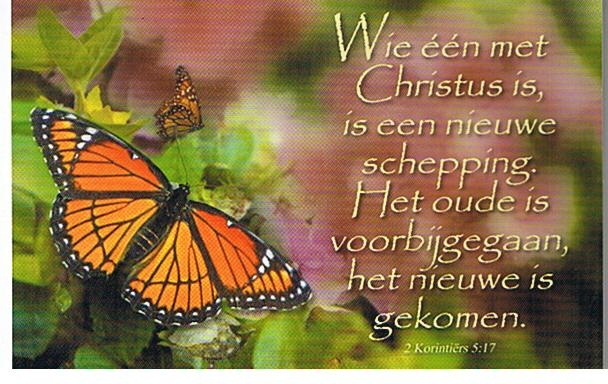